Babbel Sprachkurse
auf Ukrainisch
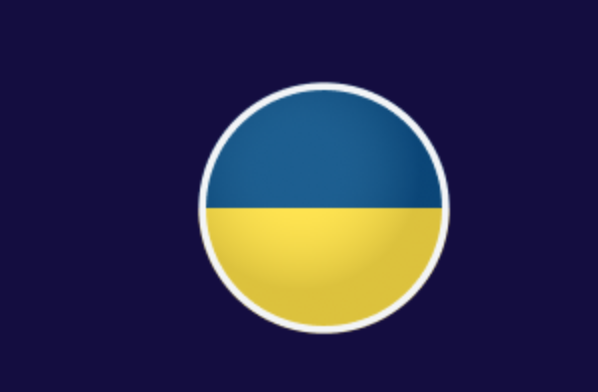 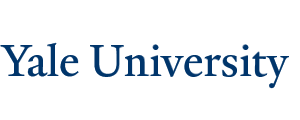 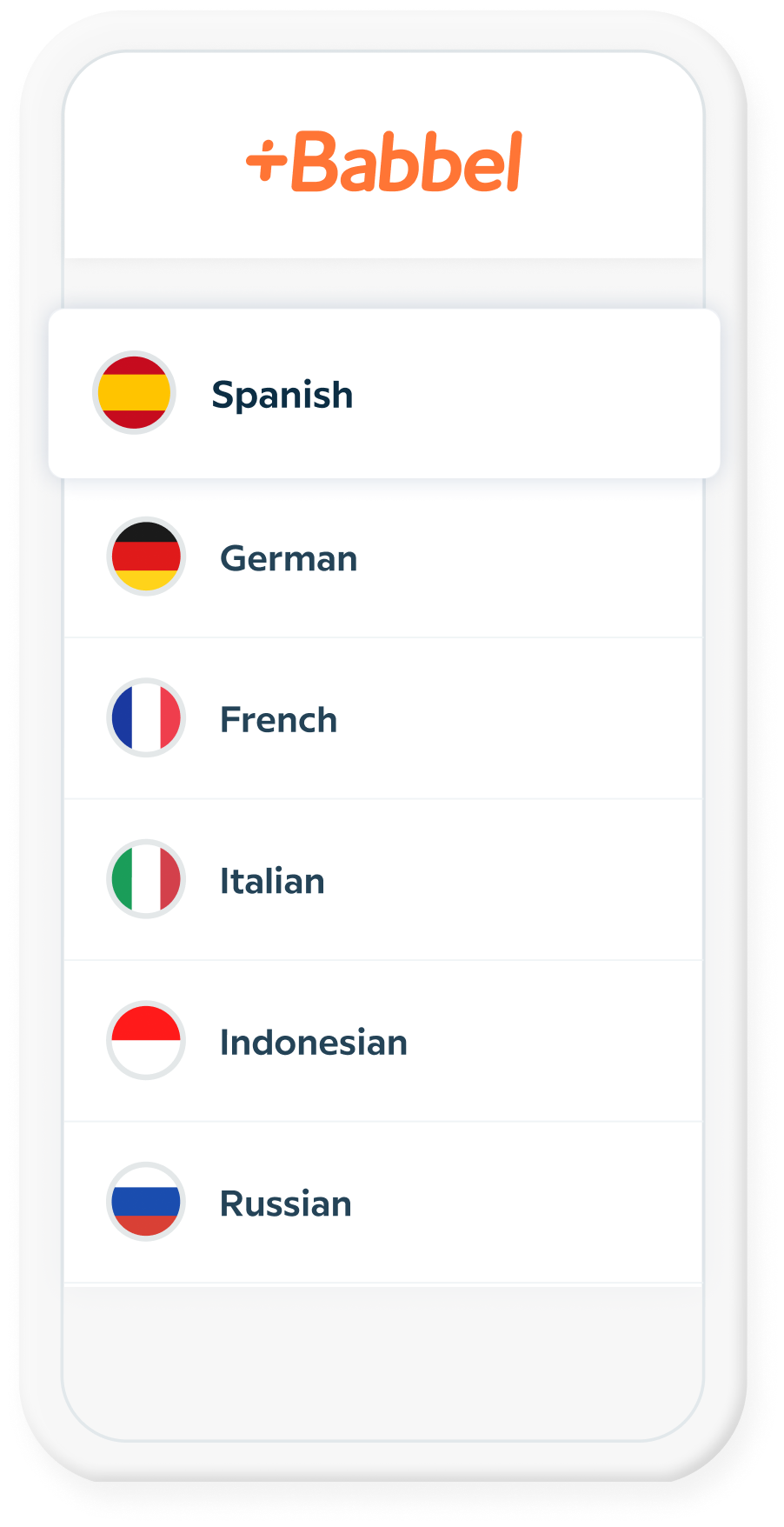 100% of users improved their proficiency in just 2 months*
Babbel bietet
professionelle
Sprachkurse
auf dem
Smartphone 
und im Web
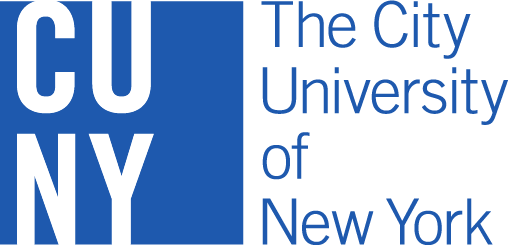 The most effective language learning app: Babbel users learn faster than users of other apps**
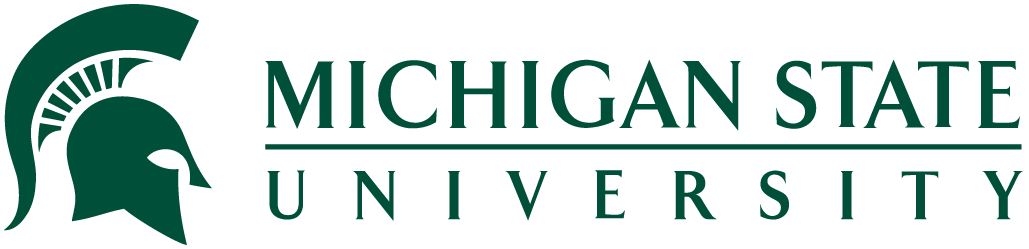 20 minutes a day for 1.5 months 
with Babbel is equivalent to a college semester's worth of language knowledge***
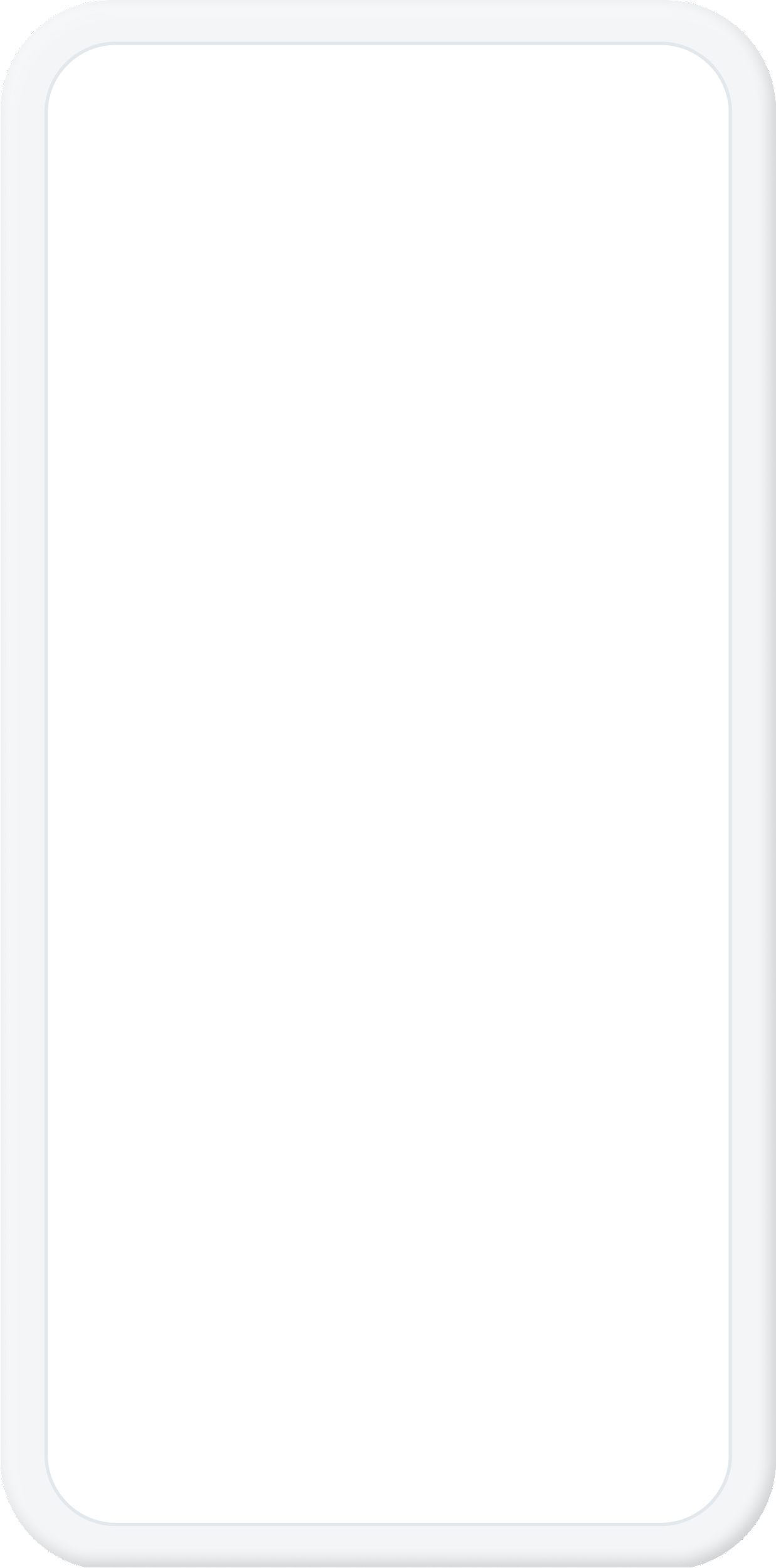 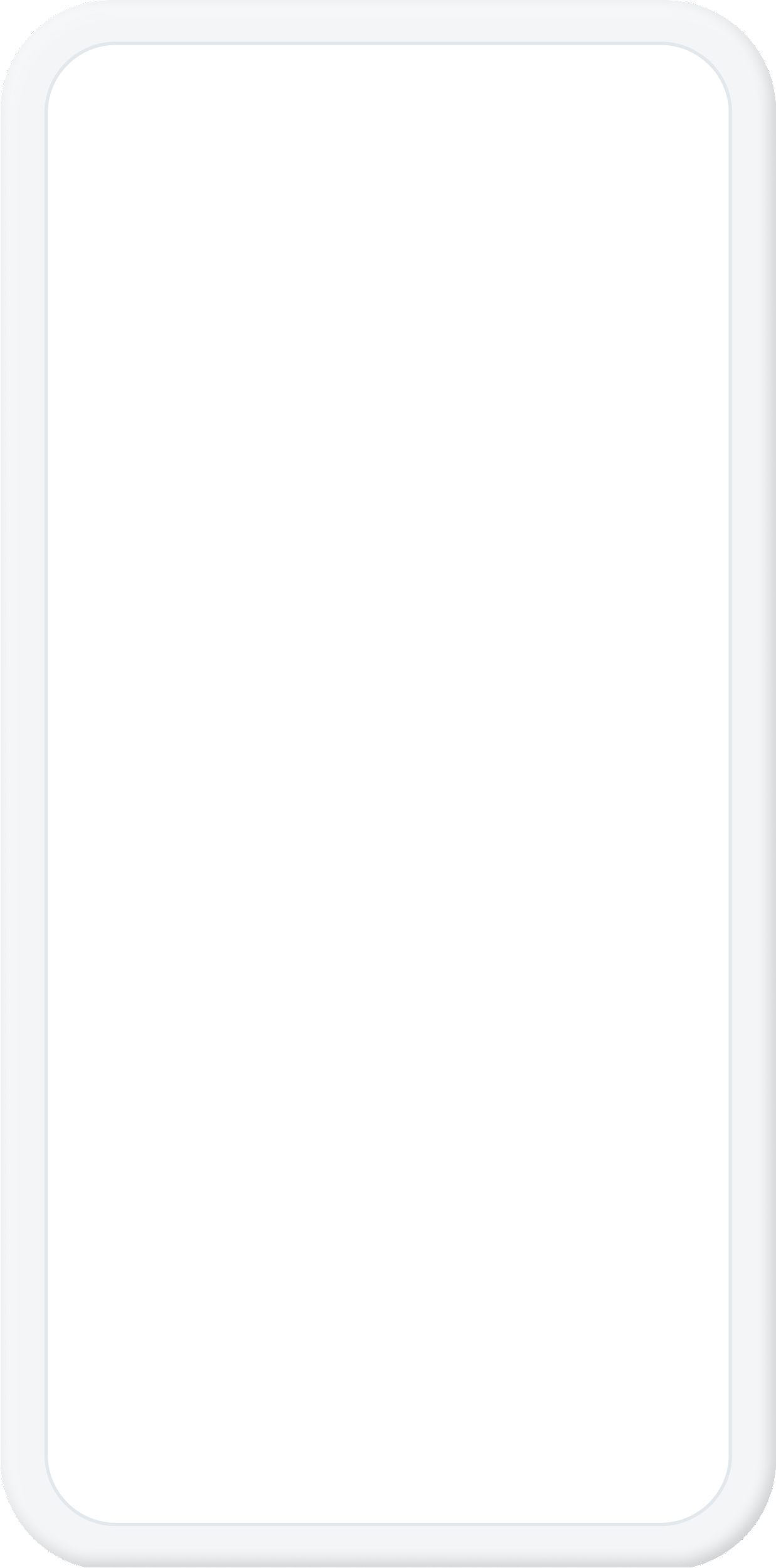 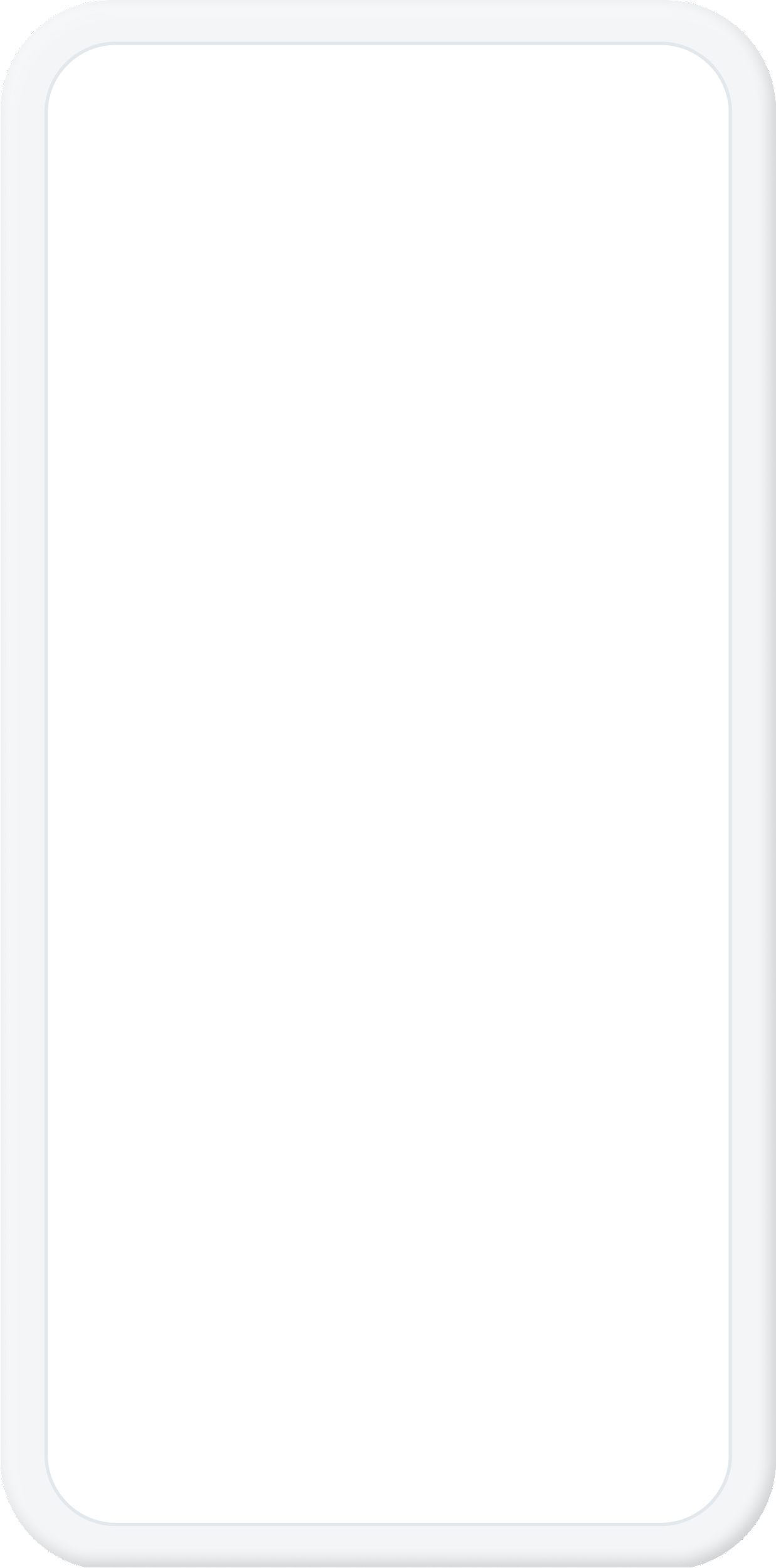 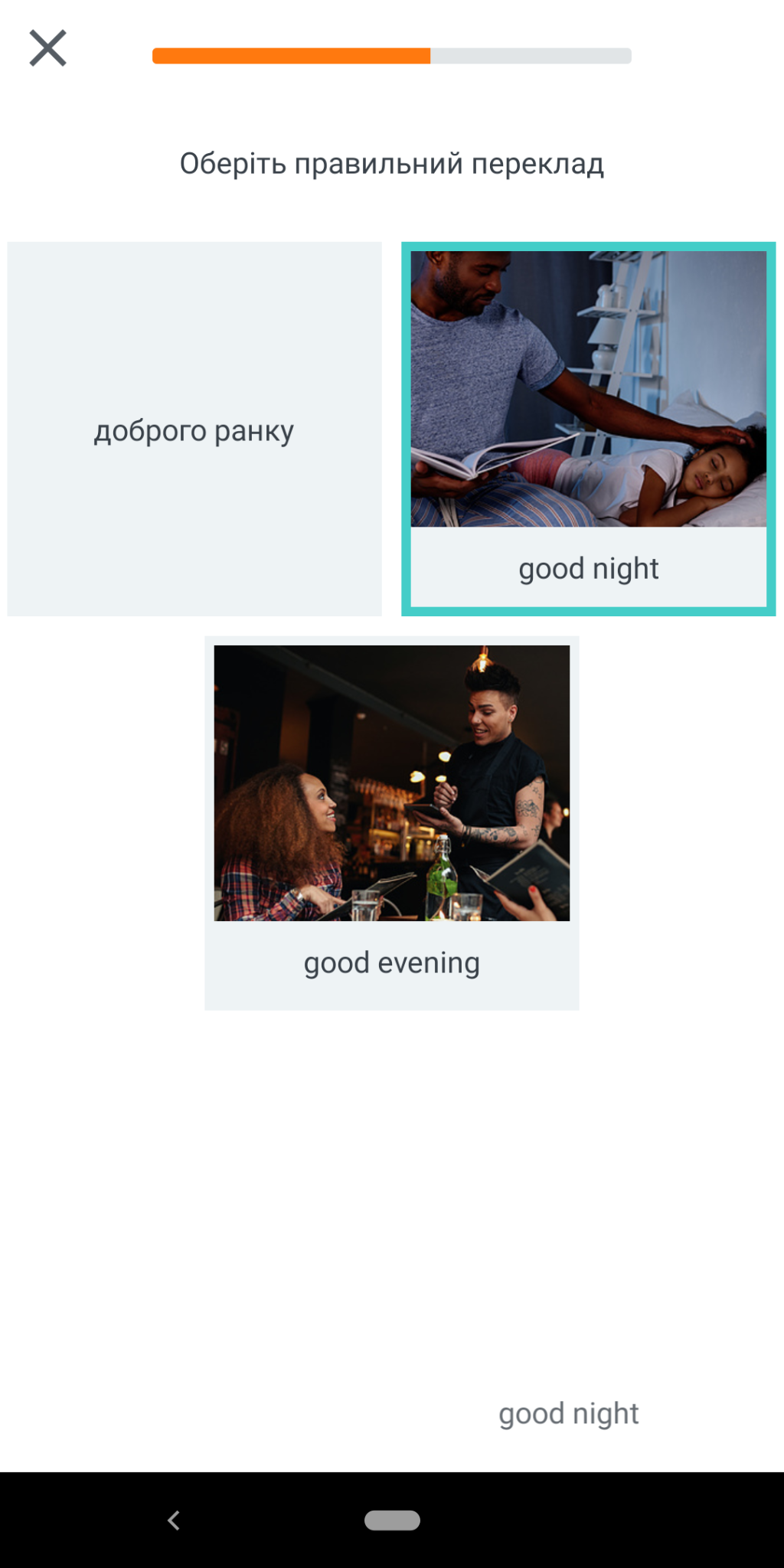 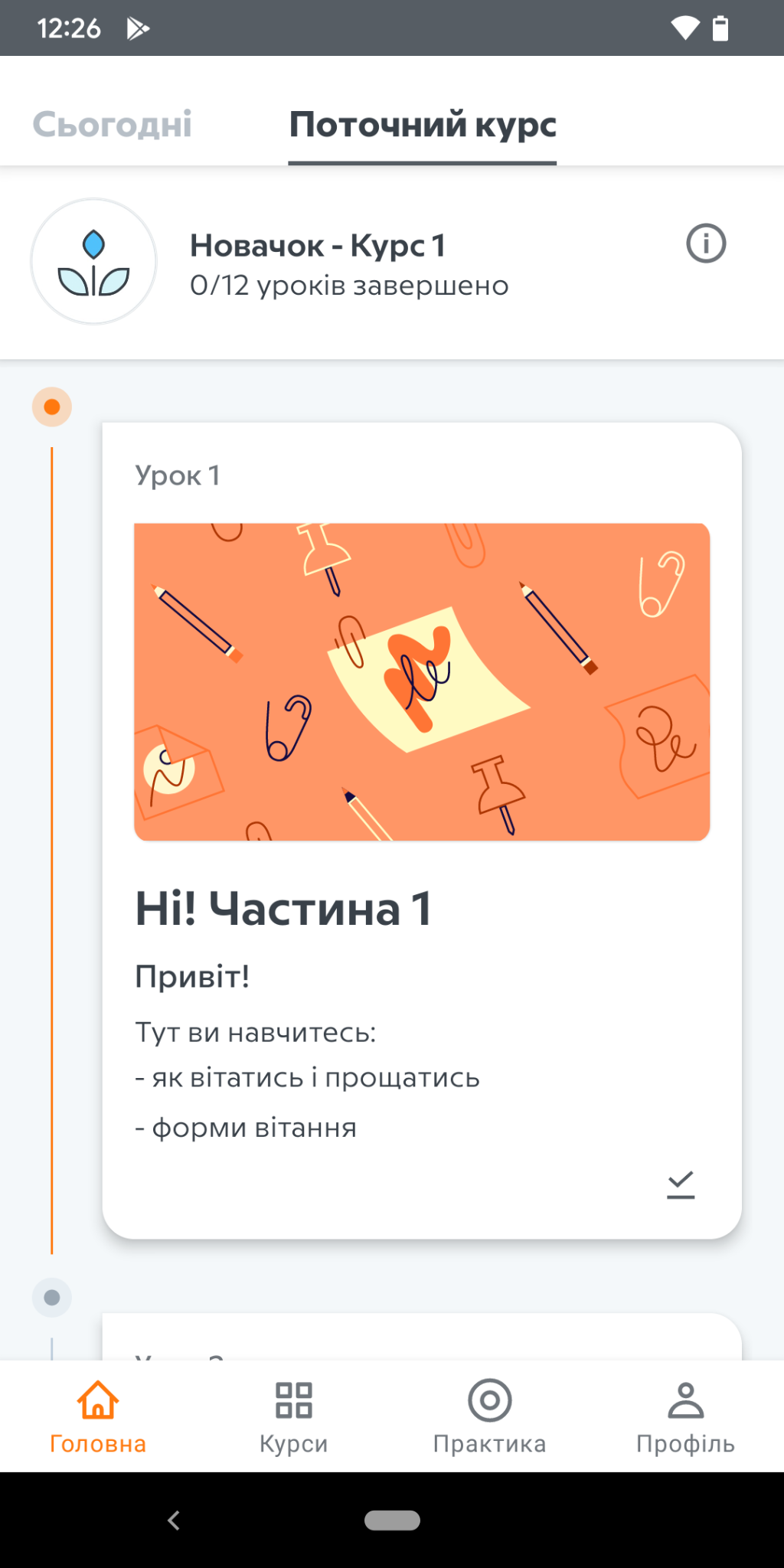 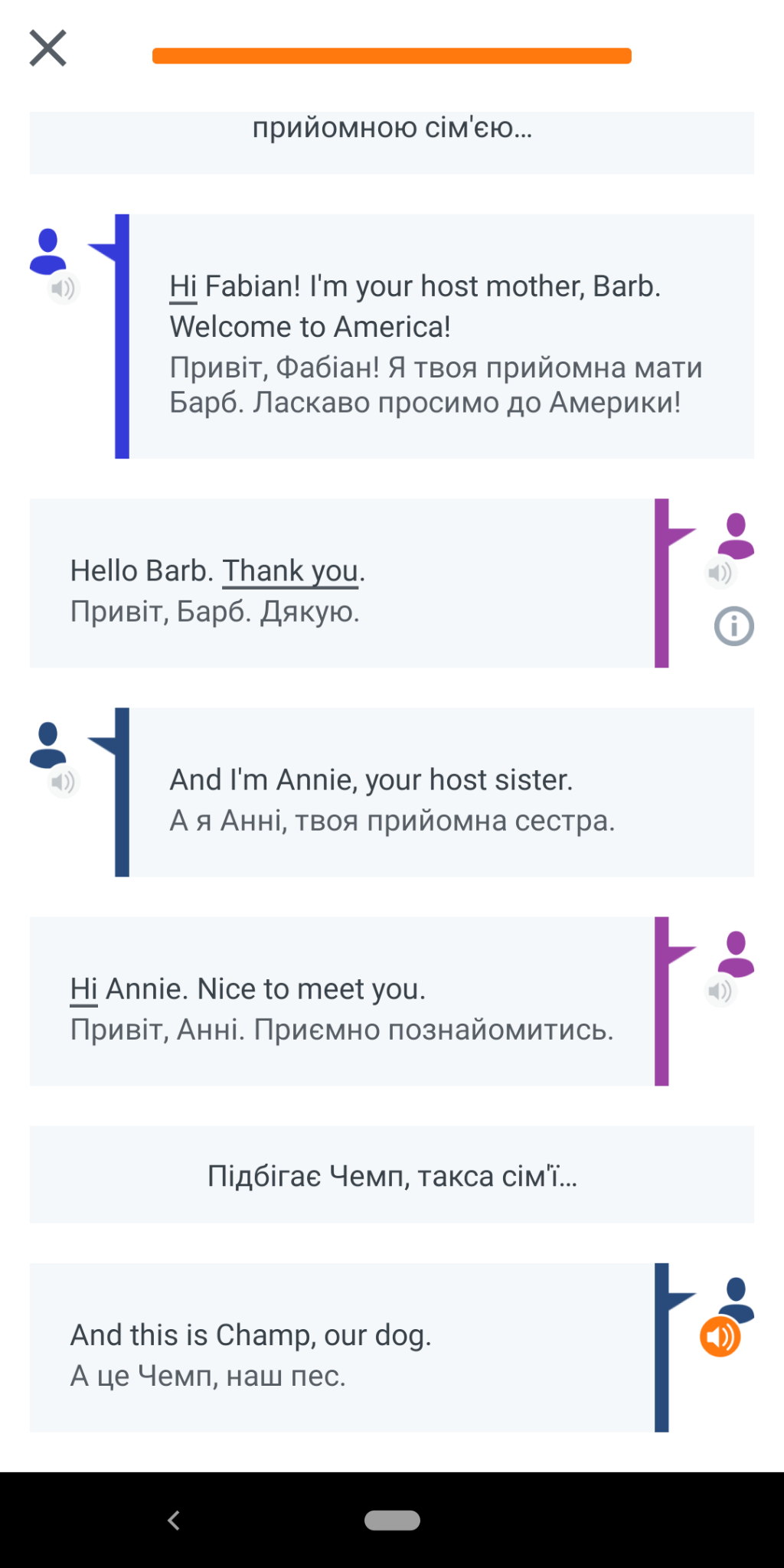 Sprachkurs Ukrainisch → Deutsch mit 40 
Stunden praxisorientierten Inhalten
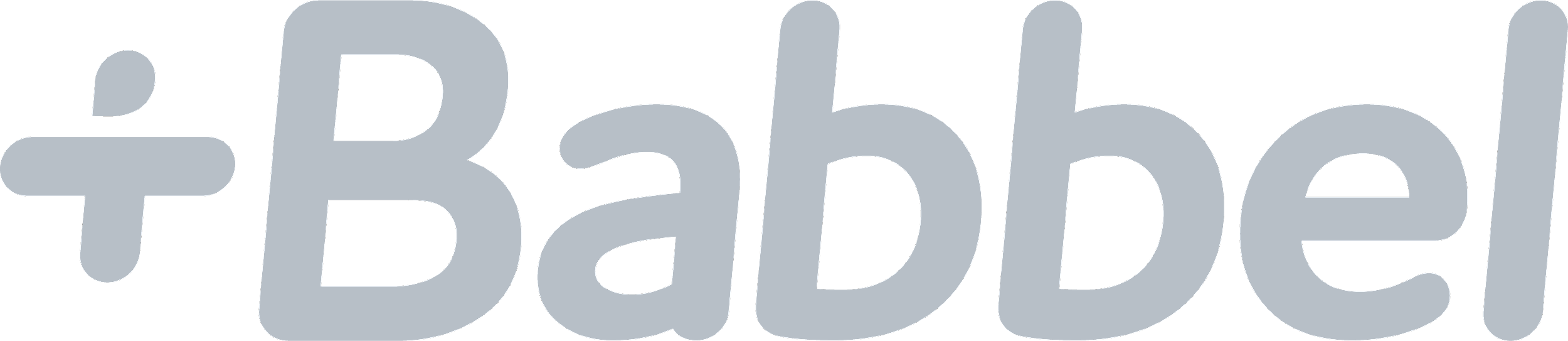 [Speaker Notes: A1: Sich vorstellen, Zahlen, etwas bestellen, übers Wetter sprechen

A2: Termine absprechen, Familie, Essen, Lebensmittel, Kleidungsstücke, passende Grammatik

B1: Zeiten, Superlativ, Vokabeln: Bewerbung, Musik, Hochzeit, Unfall]
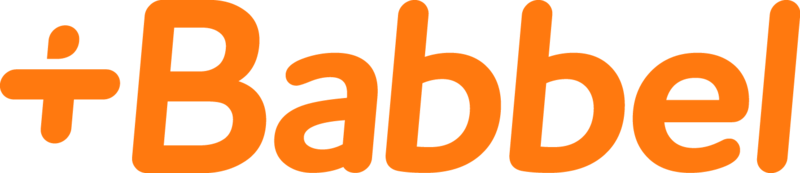 Von Menschen mit viel Wissen und Sorgfalt erstellt
Was ist das Besondere?
Realistische Konversationen
Vokabeltrainer-
funktion
Relevante Inhalte
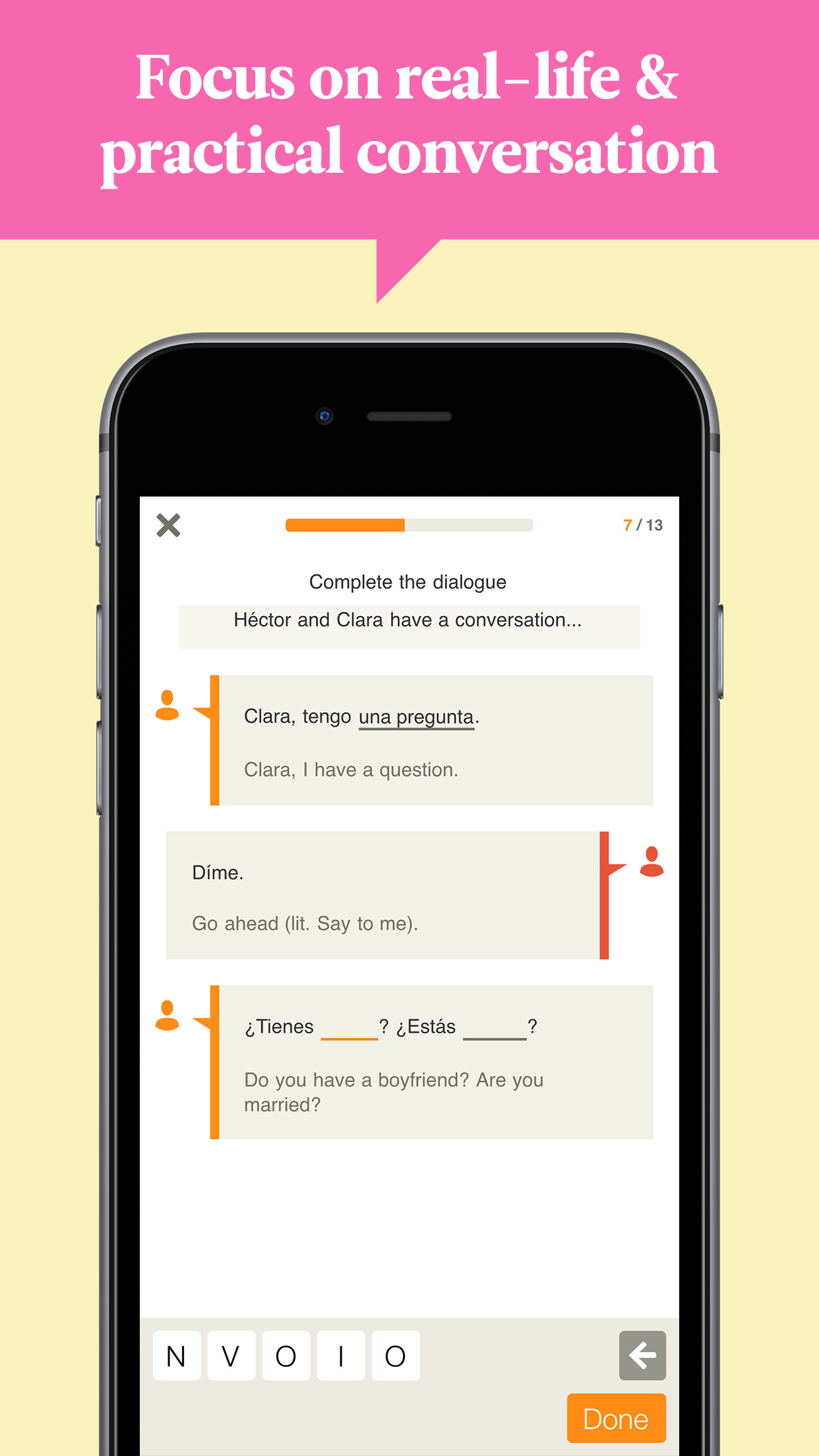 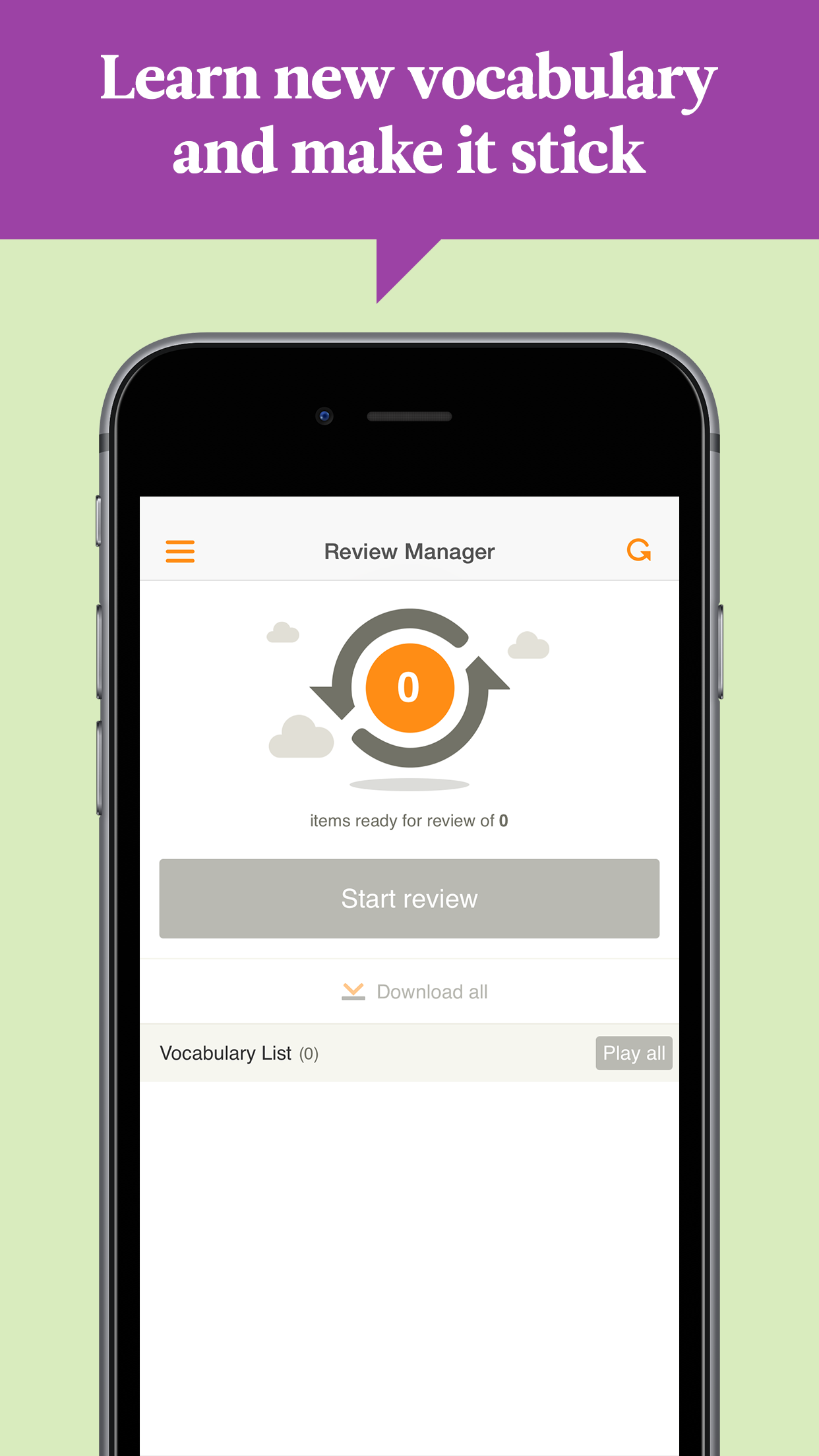 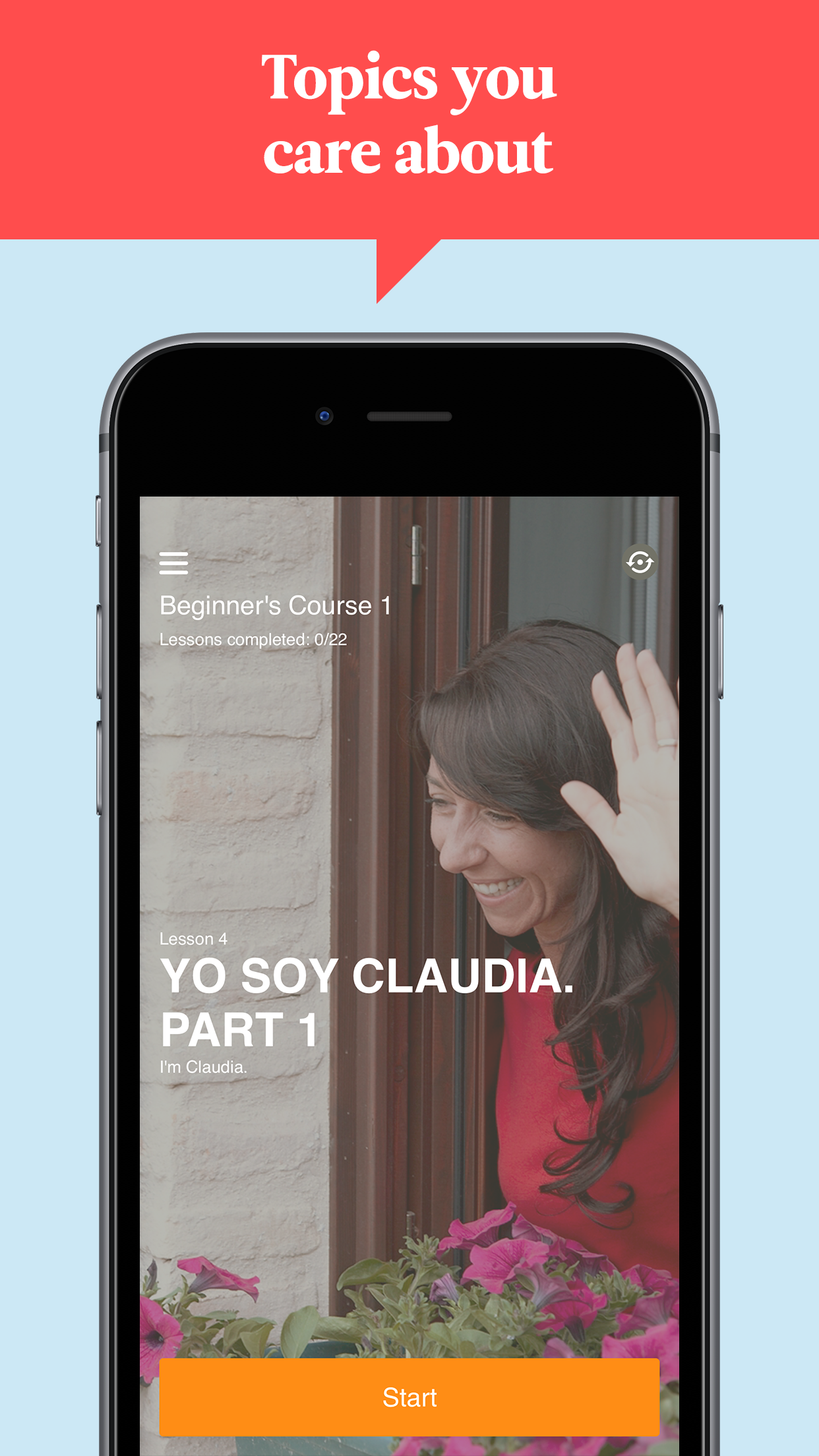 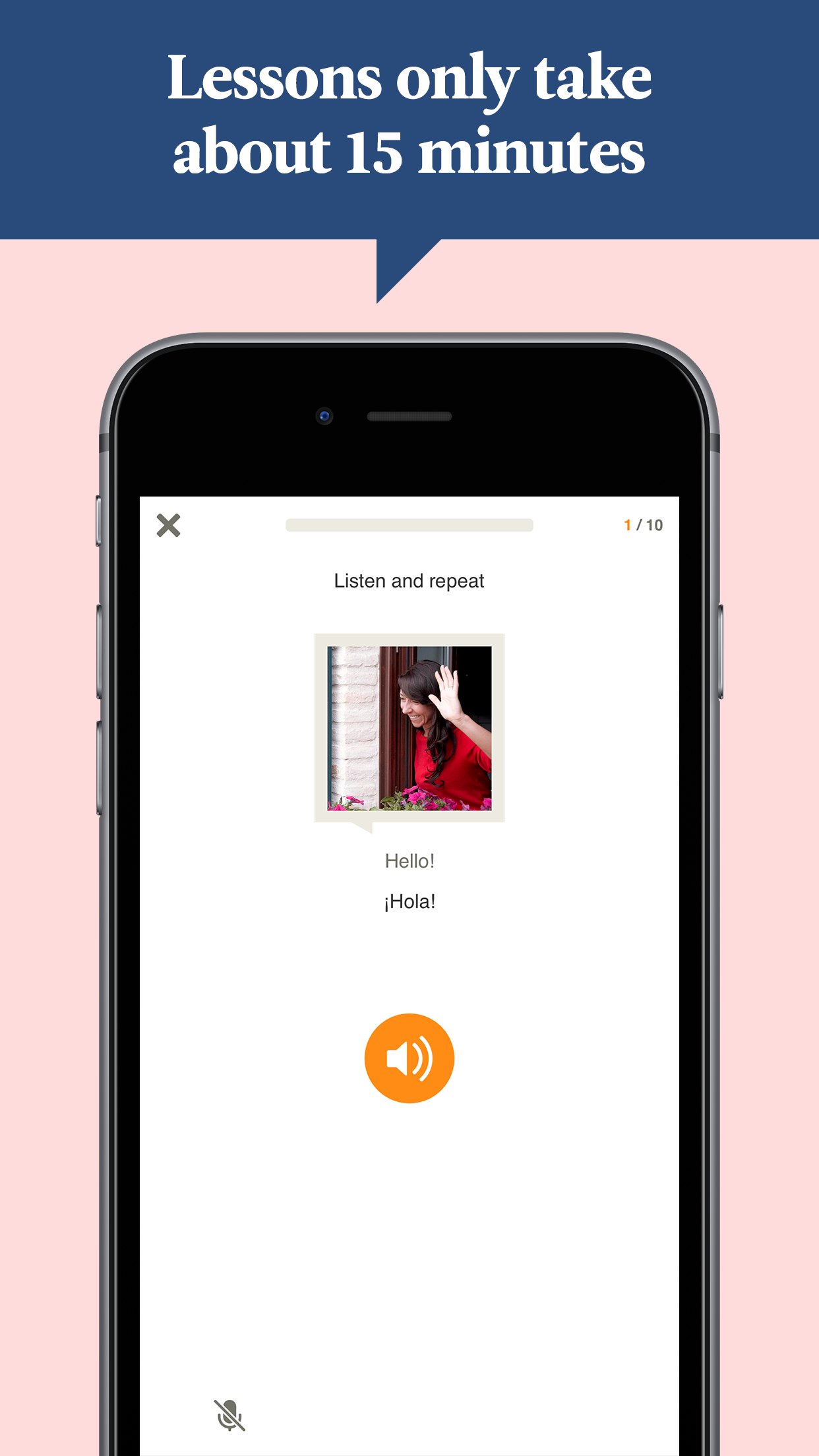 15-Minütige Lektionen
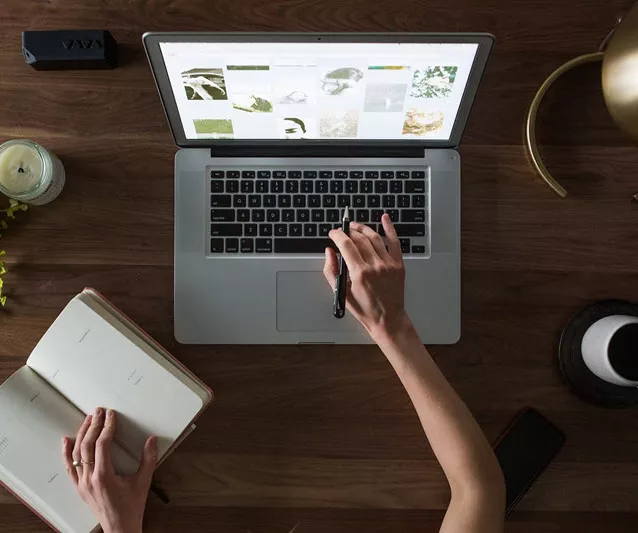 Sehr gut als “Blended Learning” mit einem offline Kurs nutzbar
Kostenlos: App installieren oder via Web anmelden: ua.babbel.com
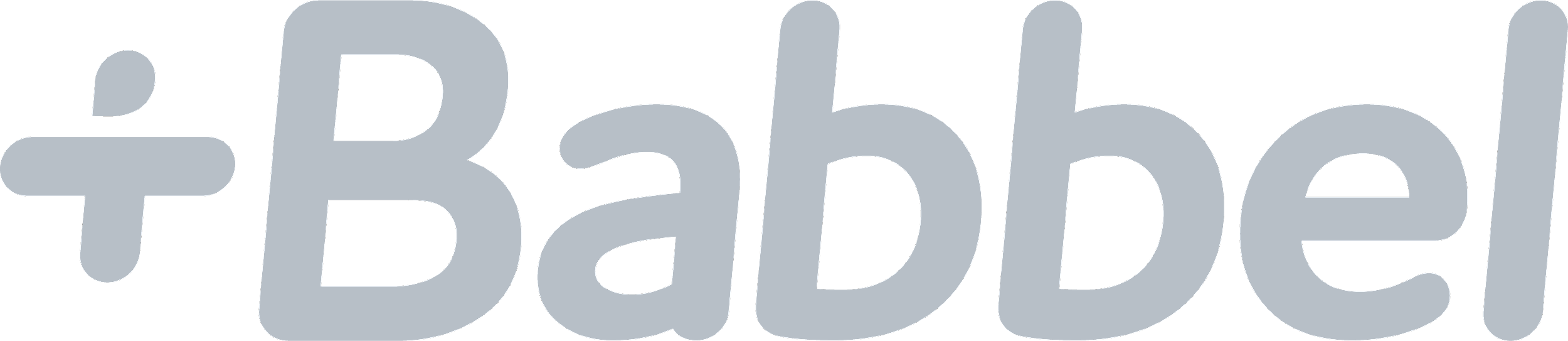 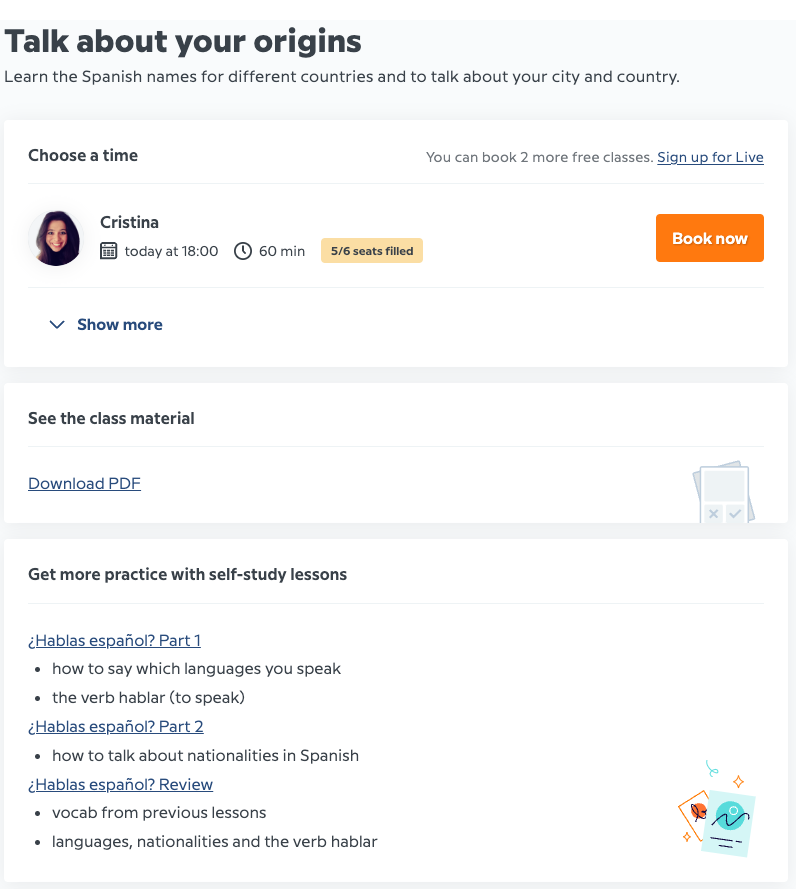 Beispiel für Blended Learning: Lektionsempfeh-
lungen vor jeder Live-Unterrichts-
stunde
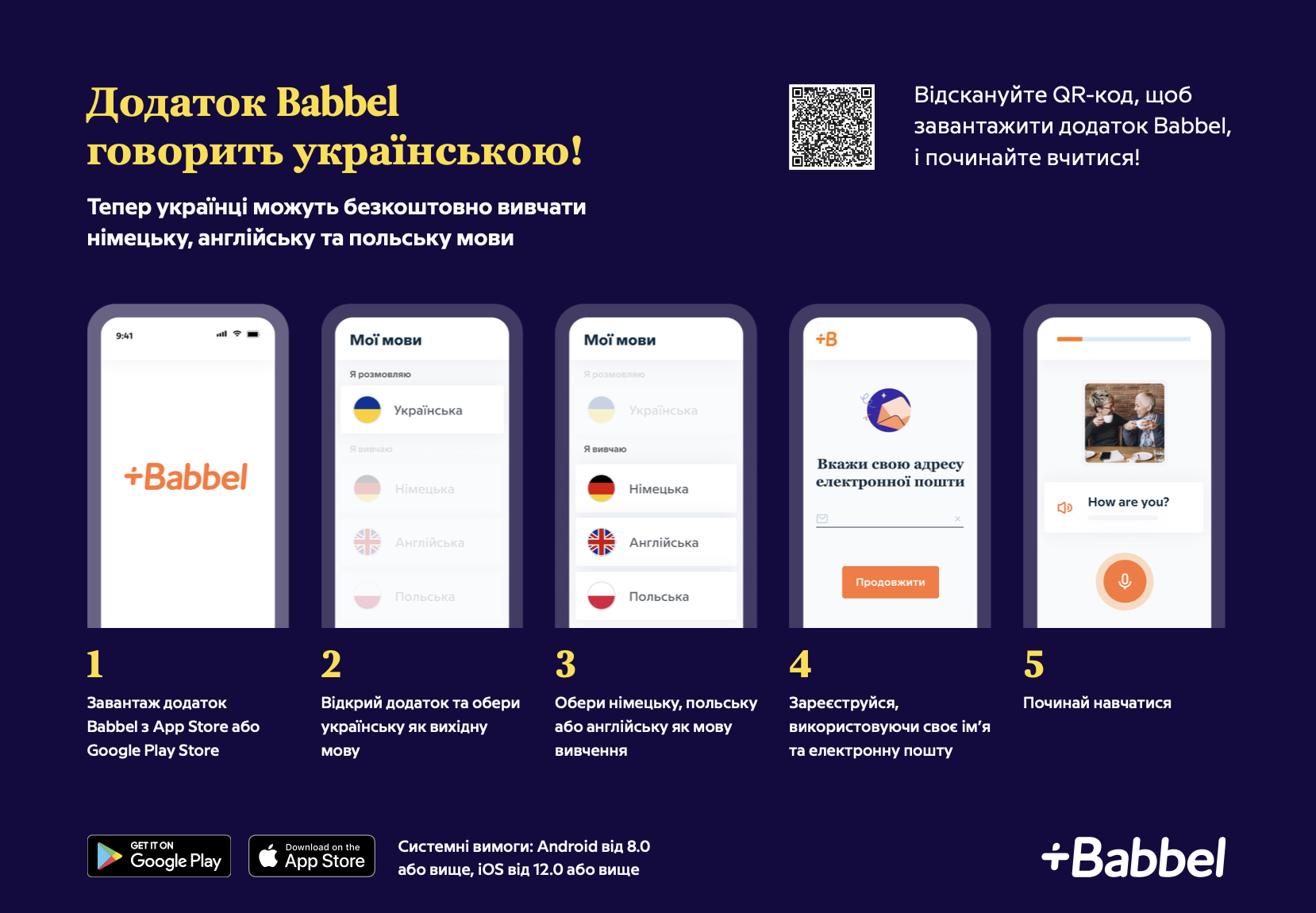 Gerne geben wir Ihnen ein kostenloses Webinar zur Einführung.
Susanne Wechsler
swechsler@babbel.com
Bitte teilen Sie diese kostenlose Möglichkeit in Ihren Organisationen!
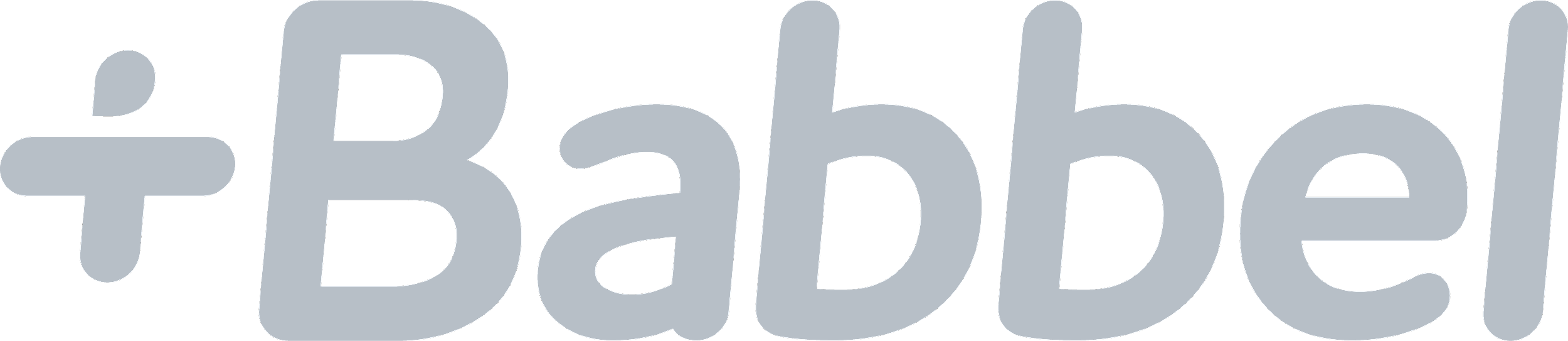